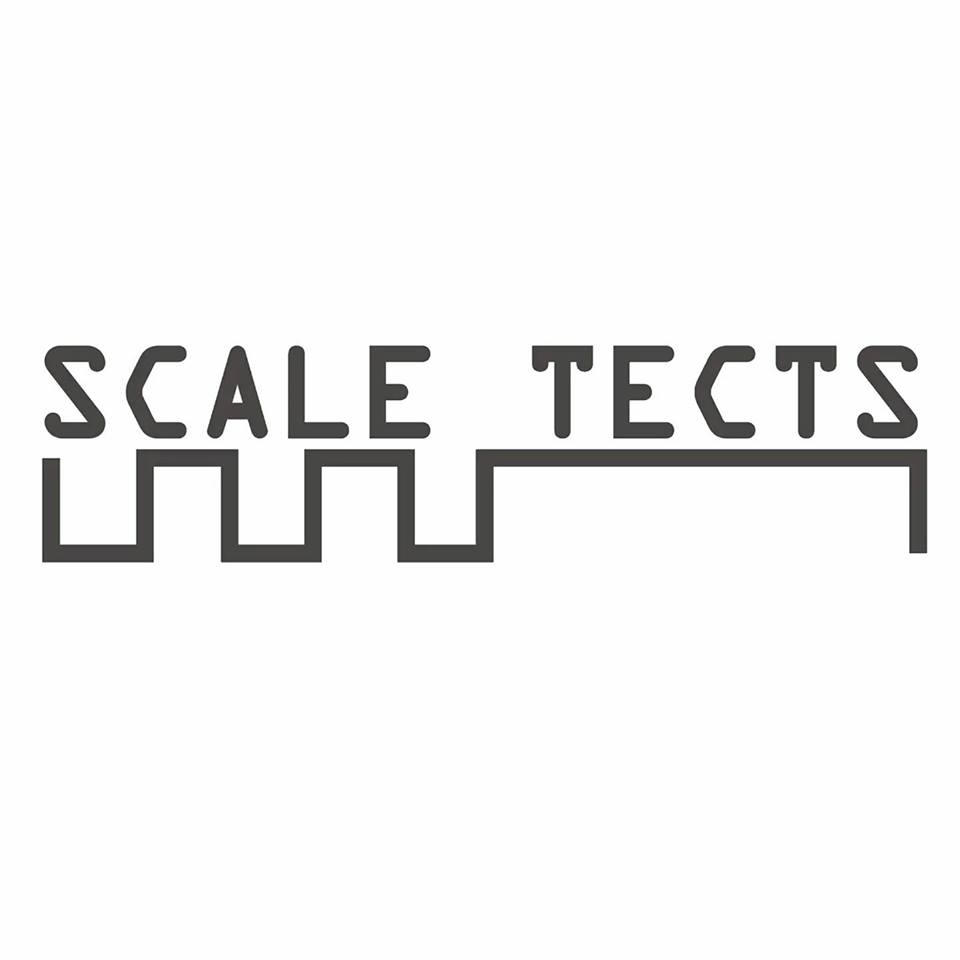 5904143 SEC02 Patcharaporn    Posa-ard
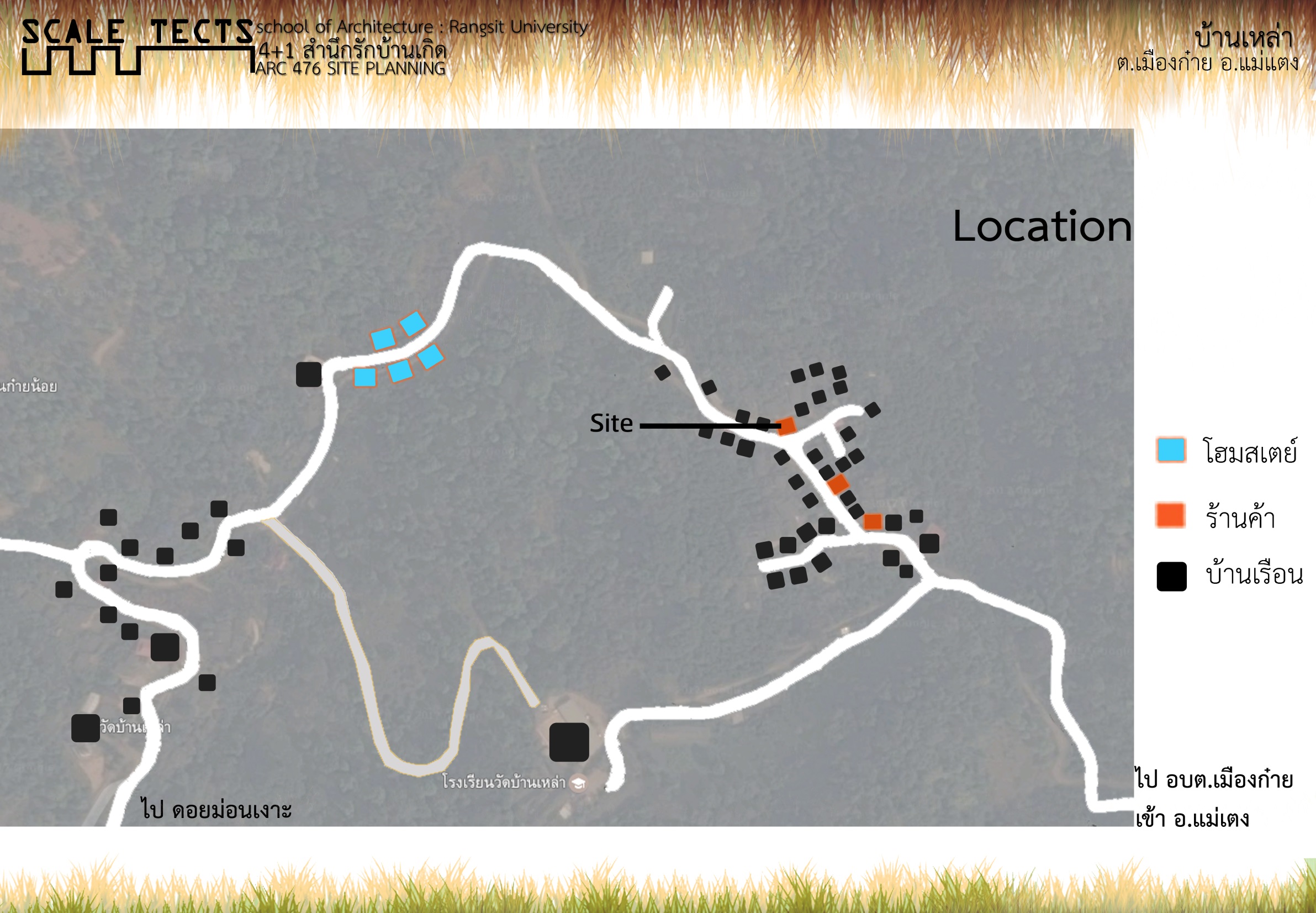 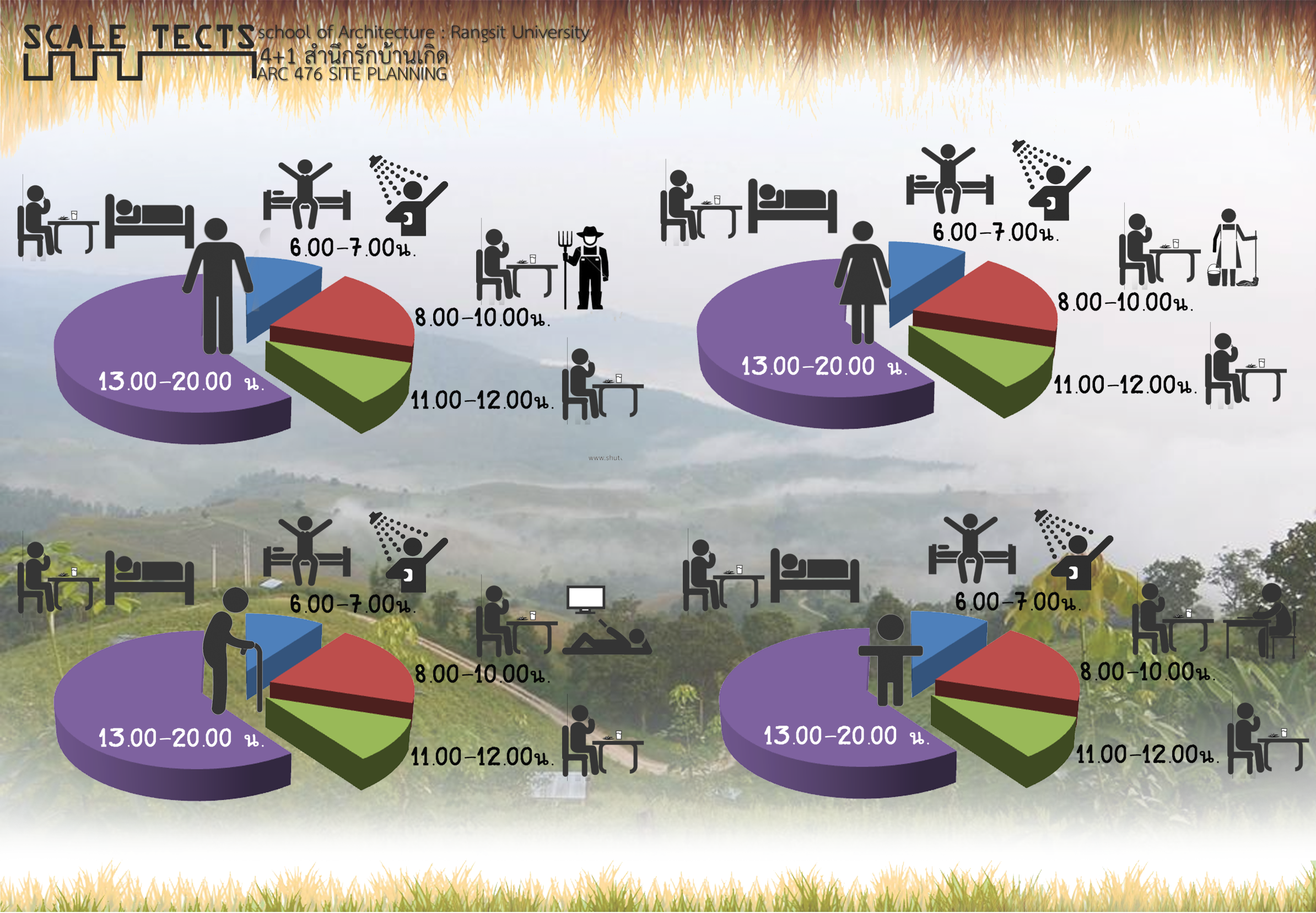 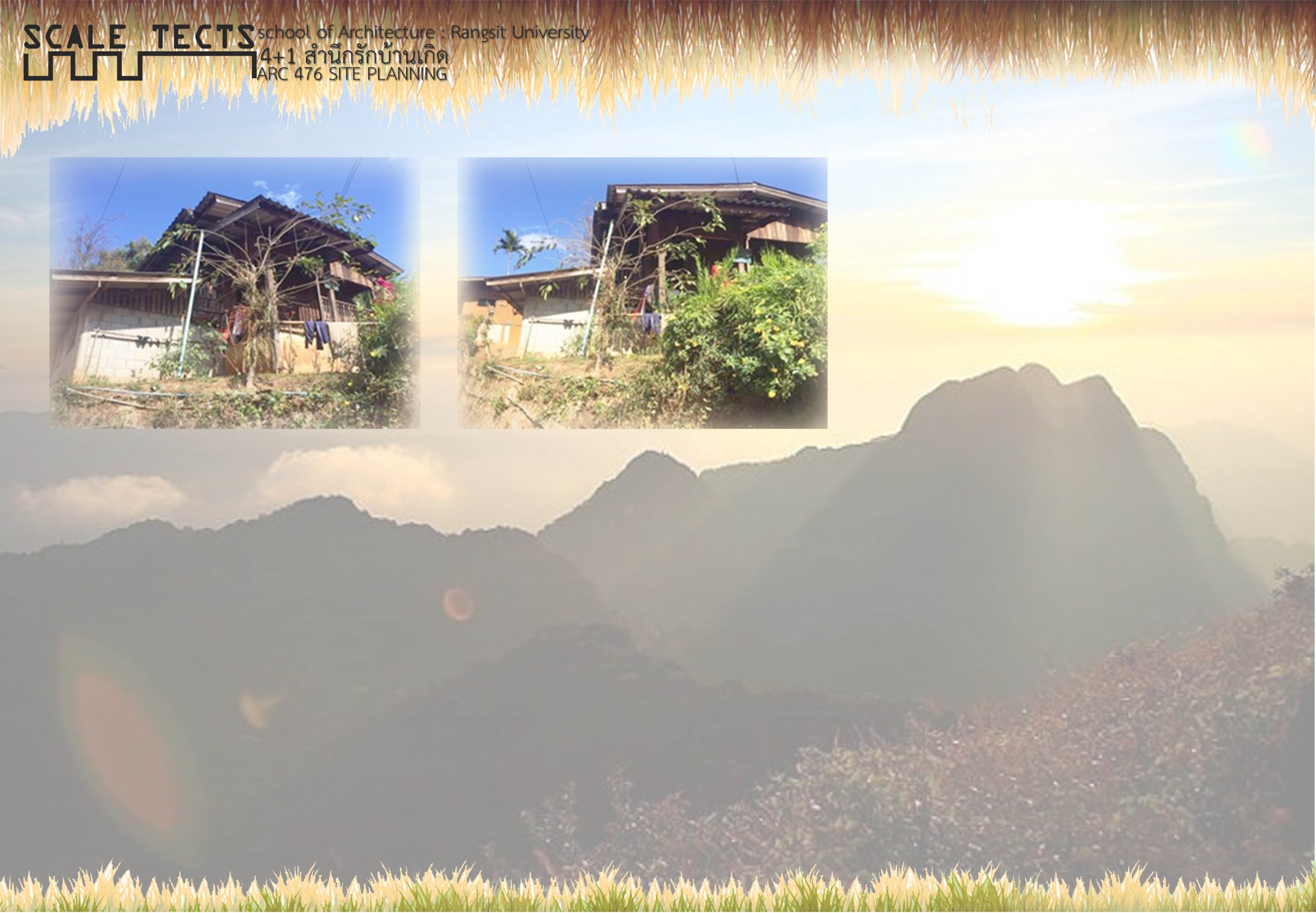 ลักษณะของบ้าน
ลักษณะของบ้านเป็นบ้านไม้มีใต้ถุน
รูปแบบสถาปัตยกรรมแบบล้านนา  ประยุกต์
เป็นบ้าน 2 ชั้น แต่เดิมเป็นโถงโล่ง
ปัญหาที่พบ
พื้นที่หน้าบ้านไม่เพียงพอสำหรับการเปิดขายของหน้าร้าน
ปัญหาความเป็นส่วนตัวของบุคคลในบ้าน
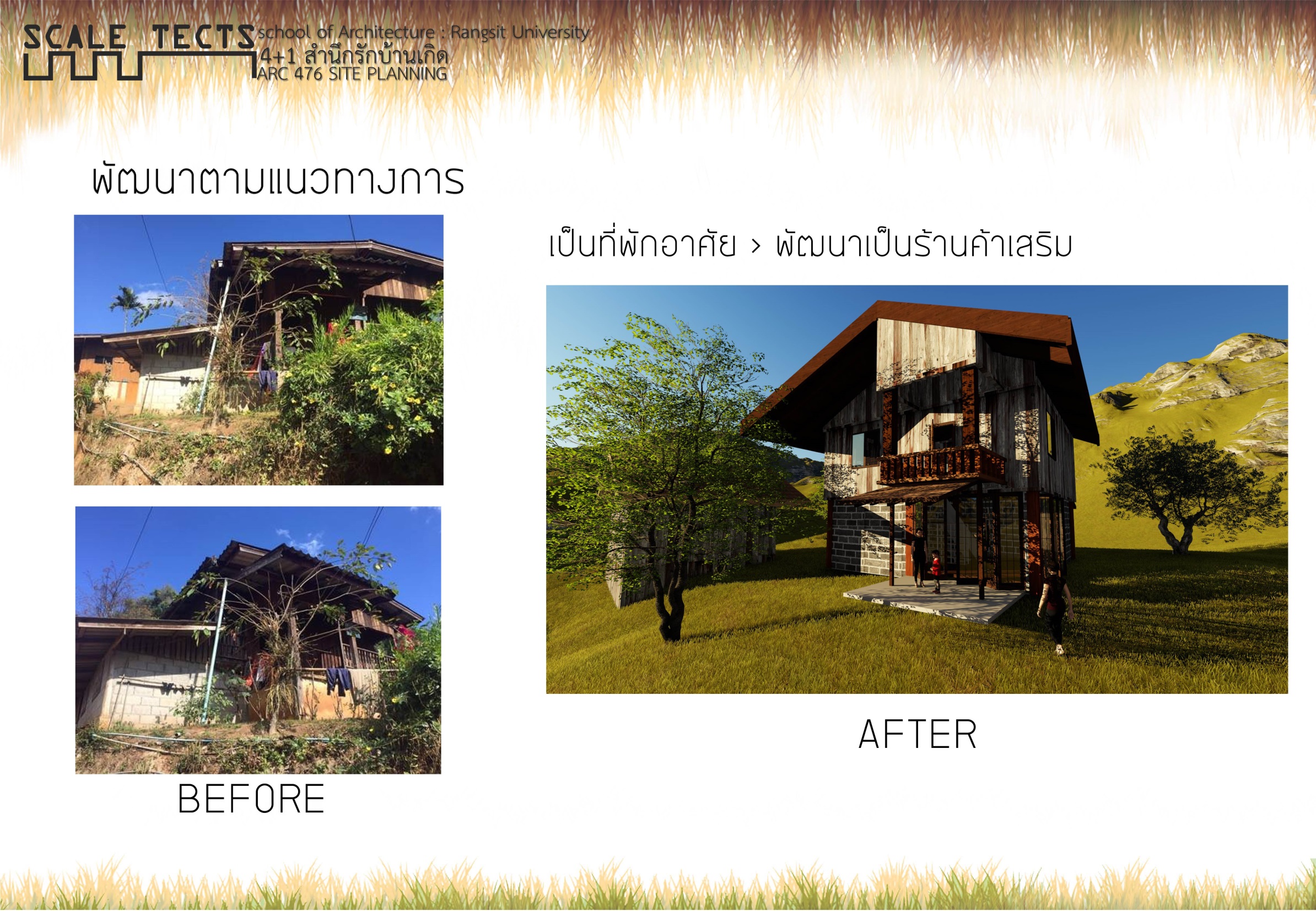 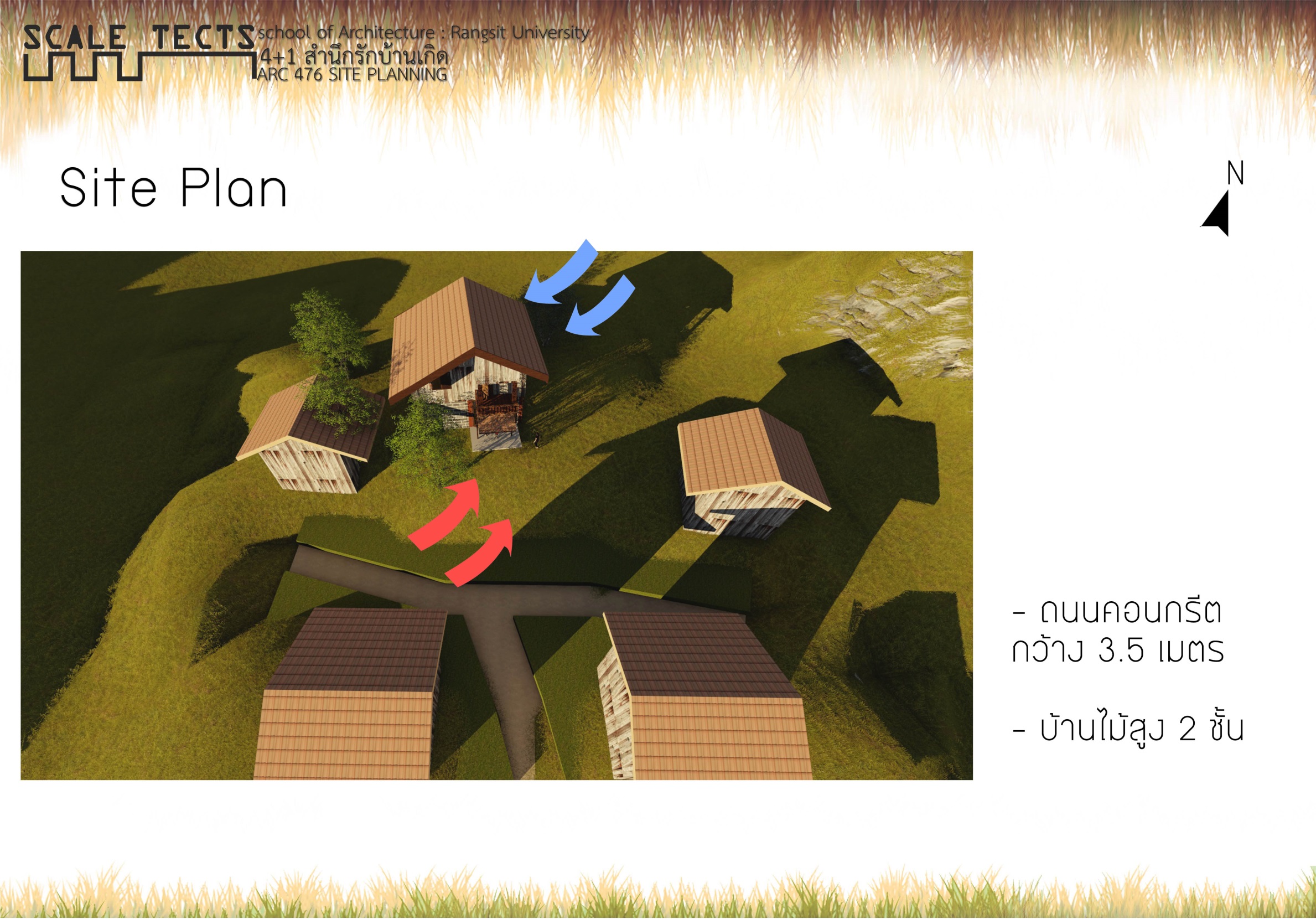 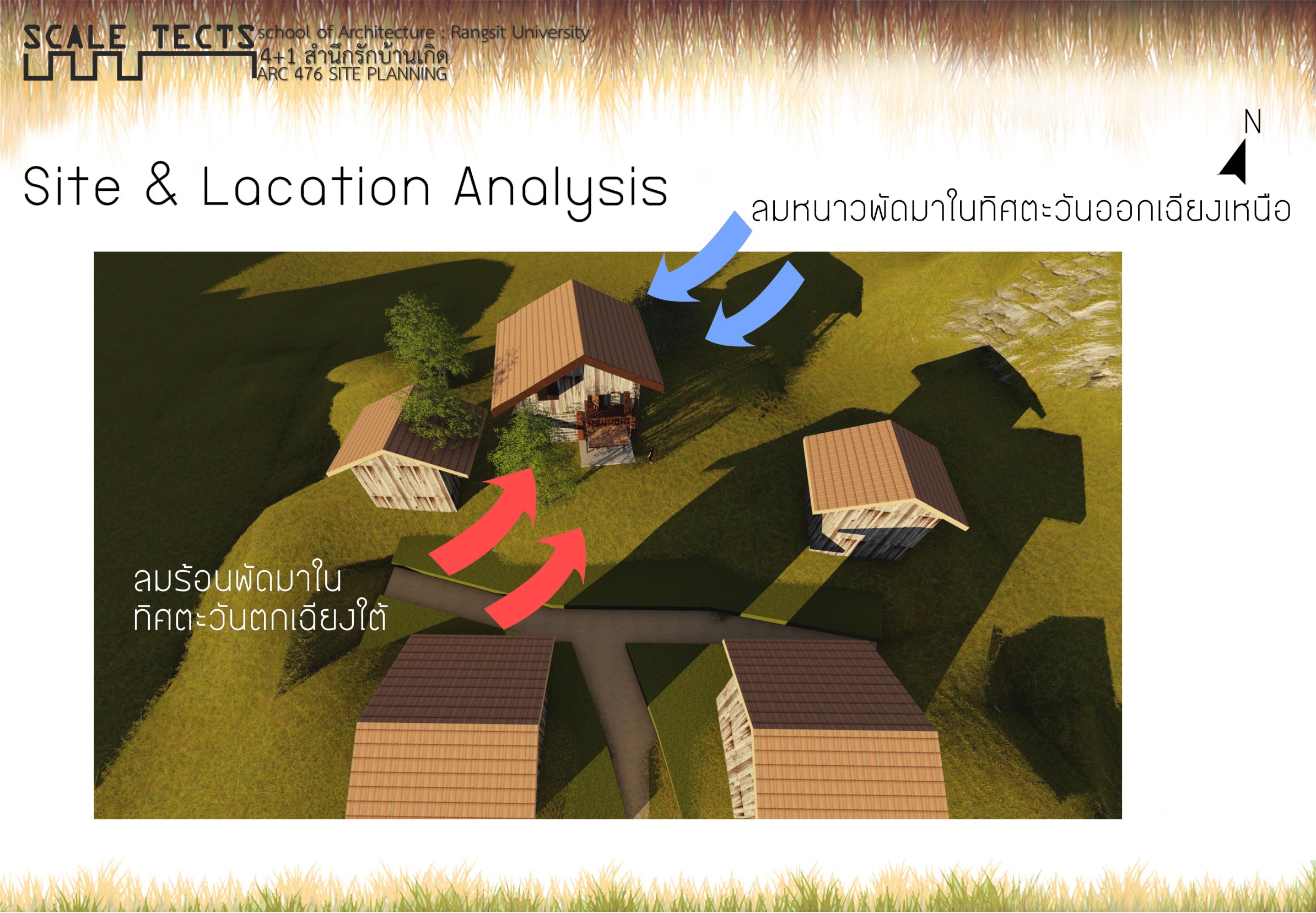 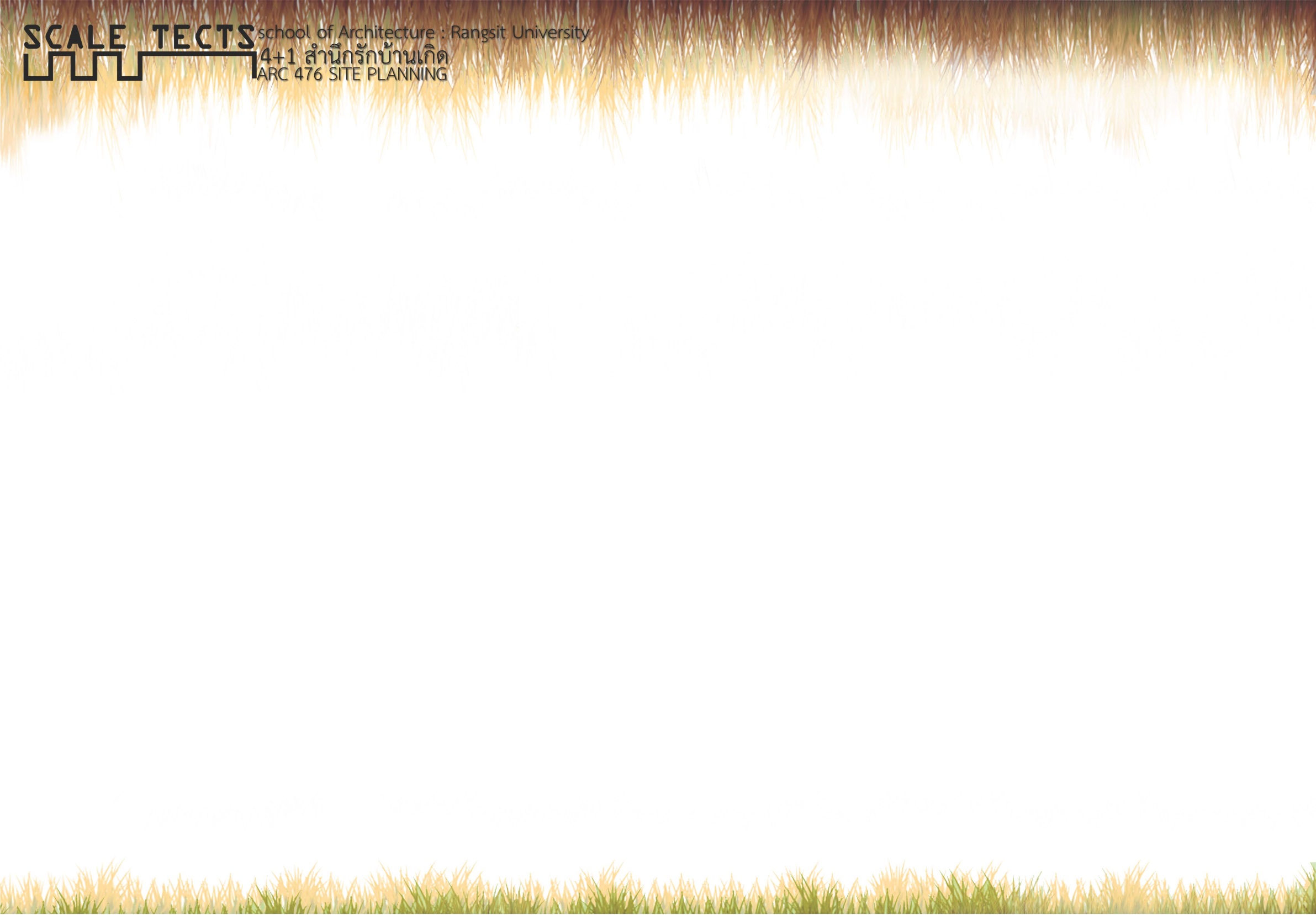 แปลนบ้านก่อน Renovate
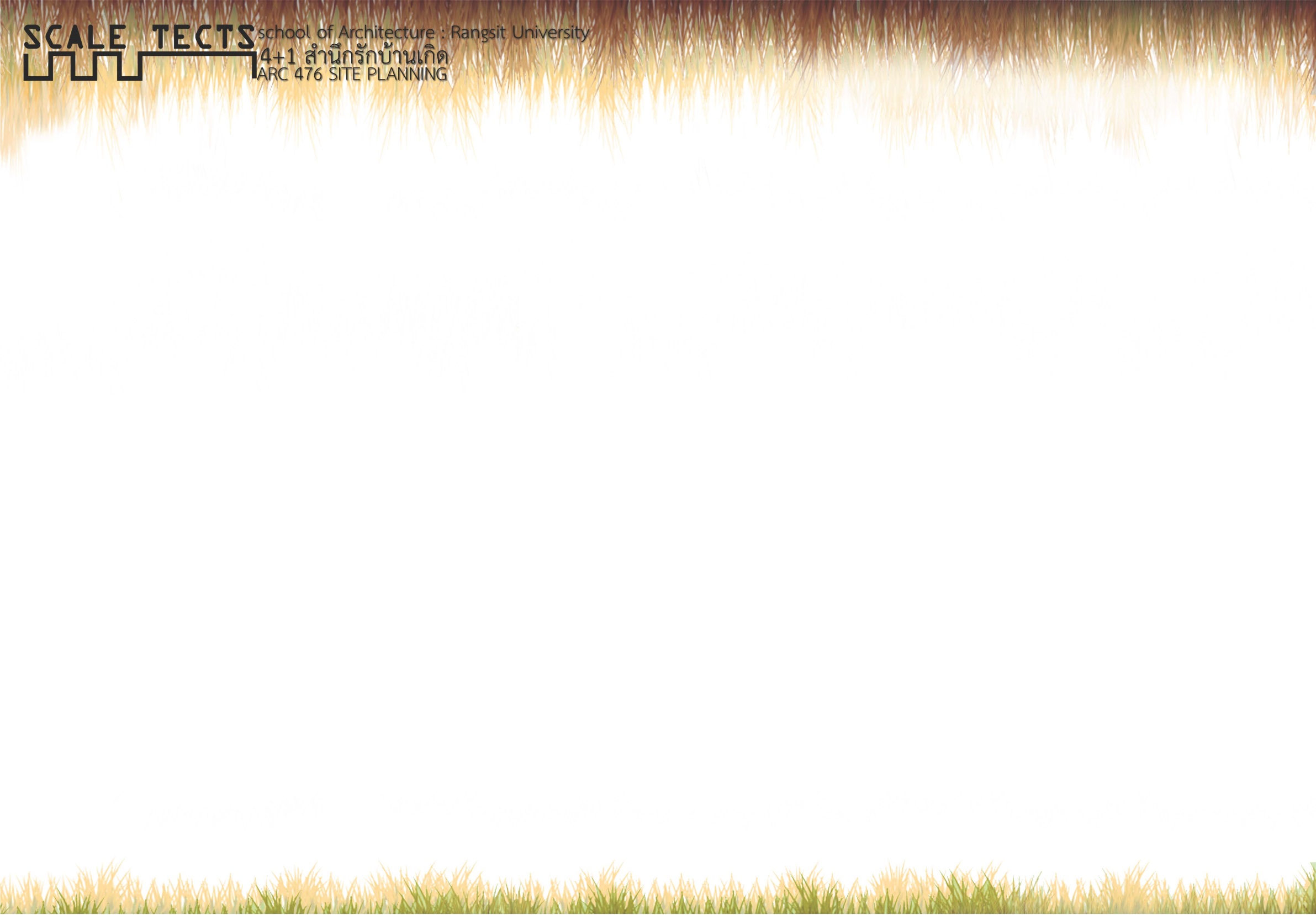 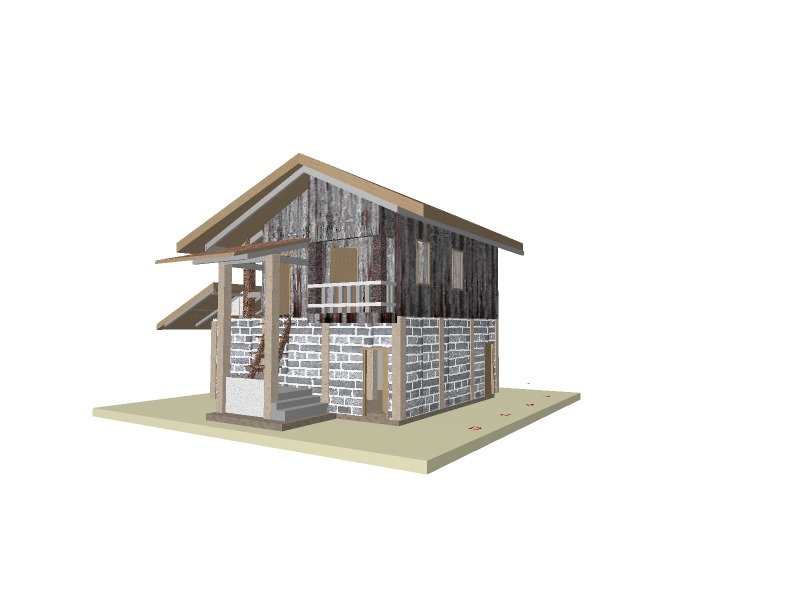 Perspective บ้านก่อน Renovate
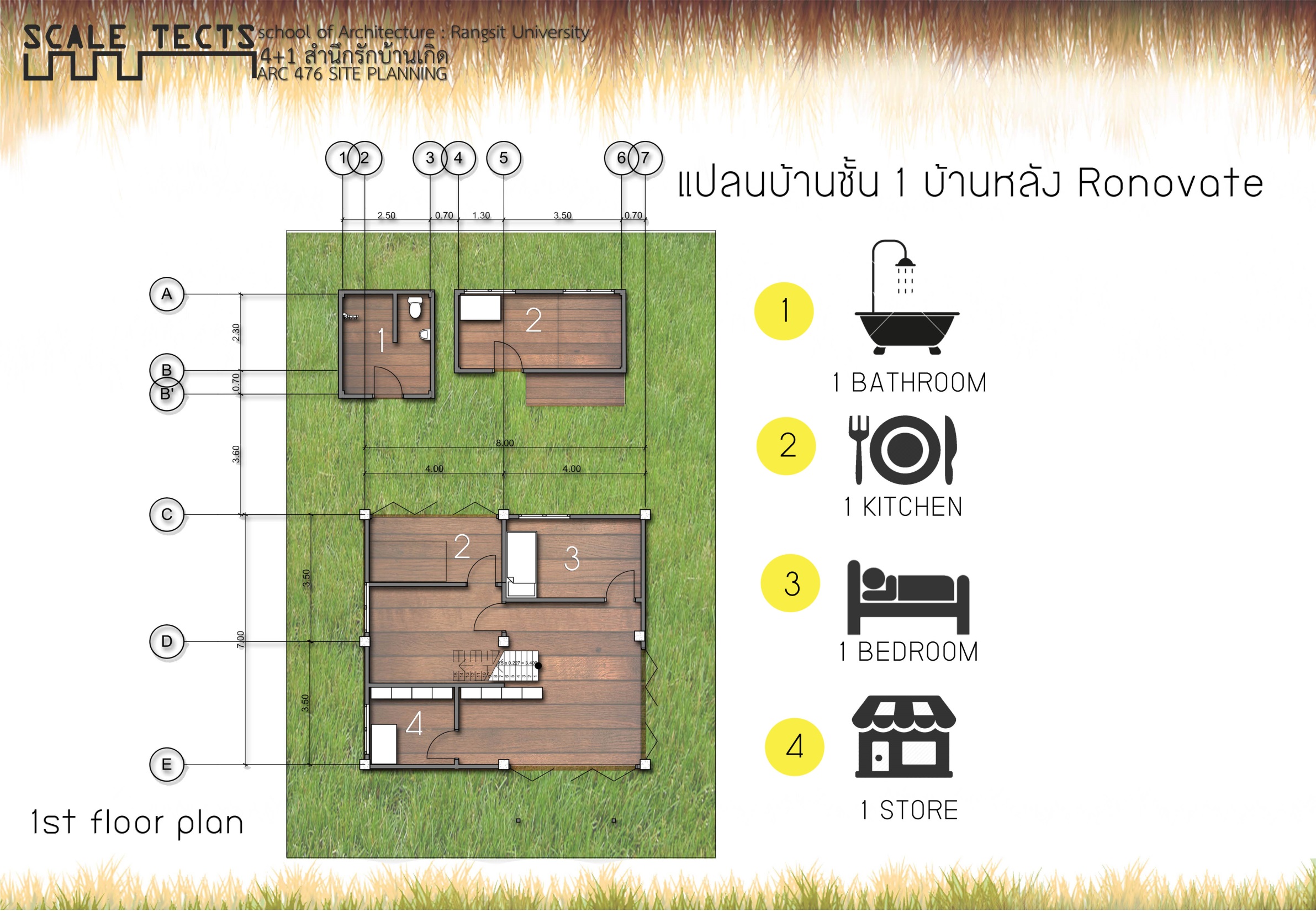 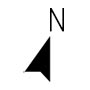 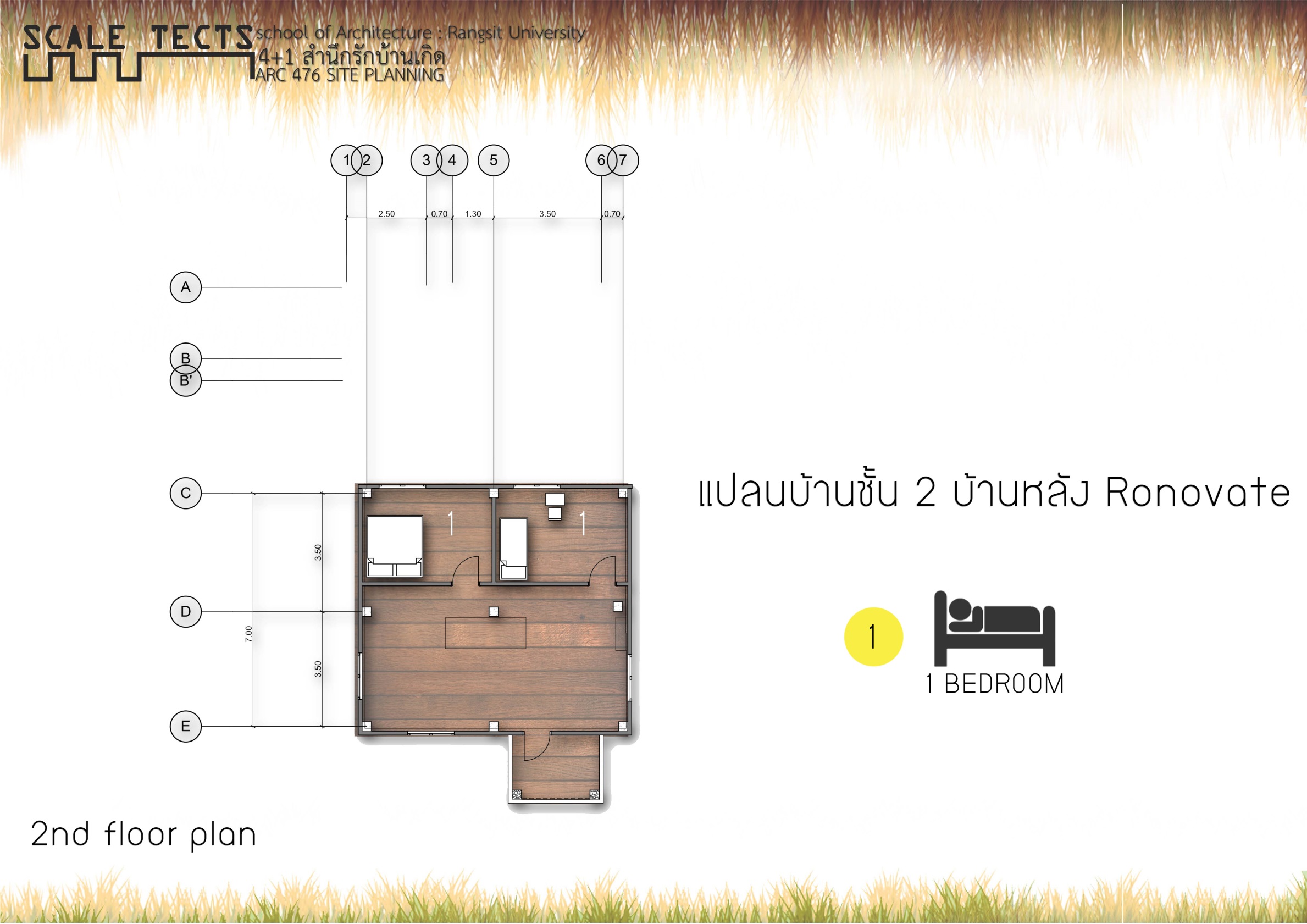 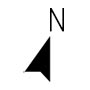 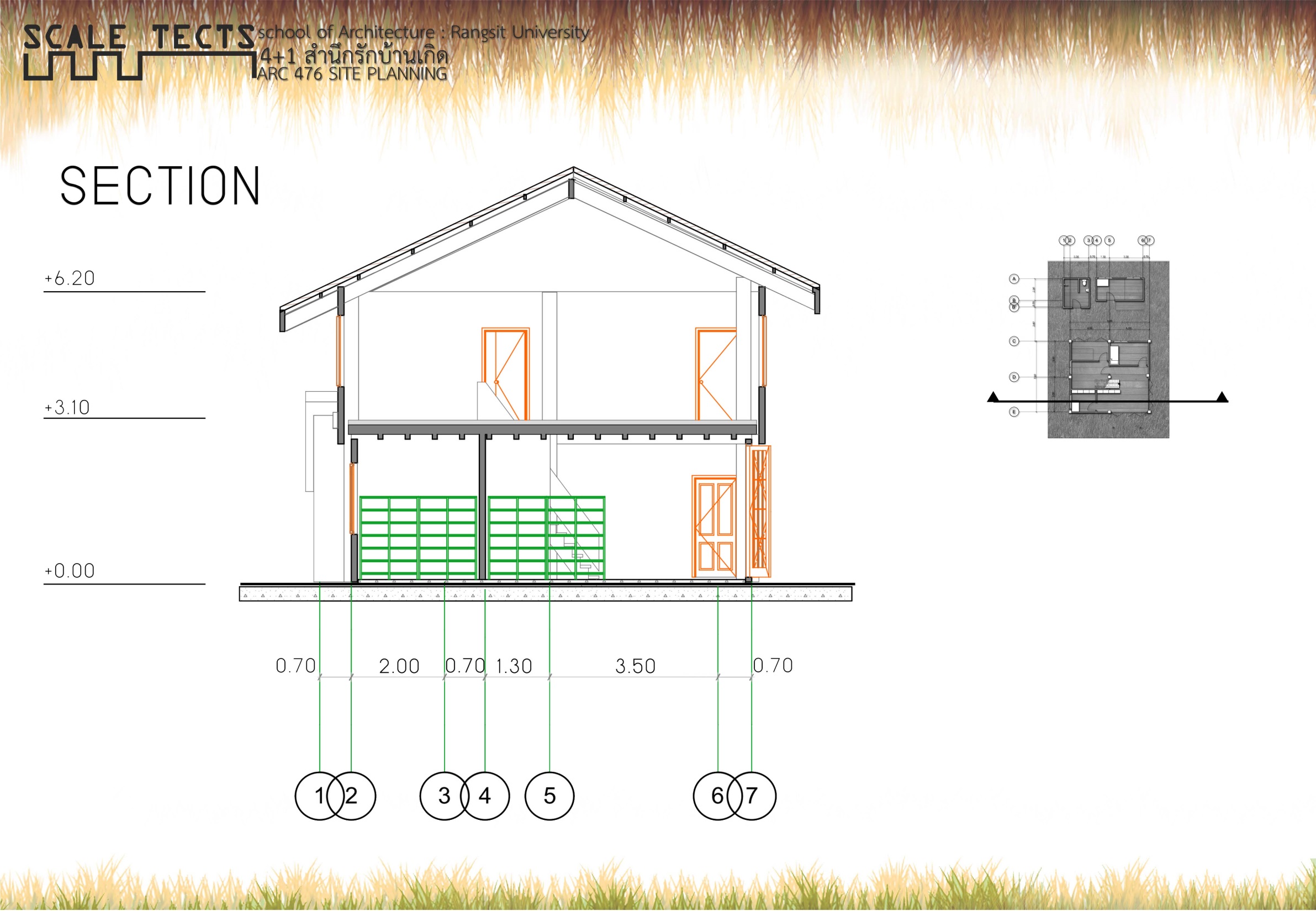 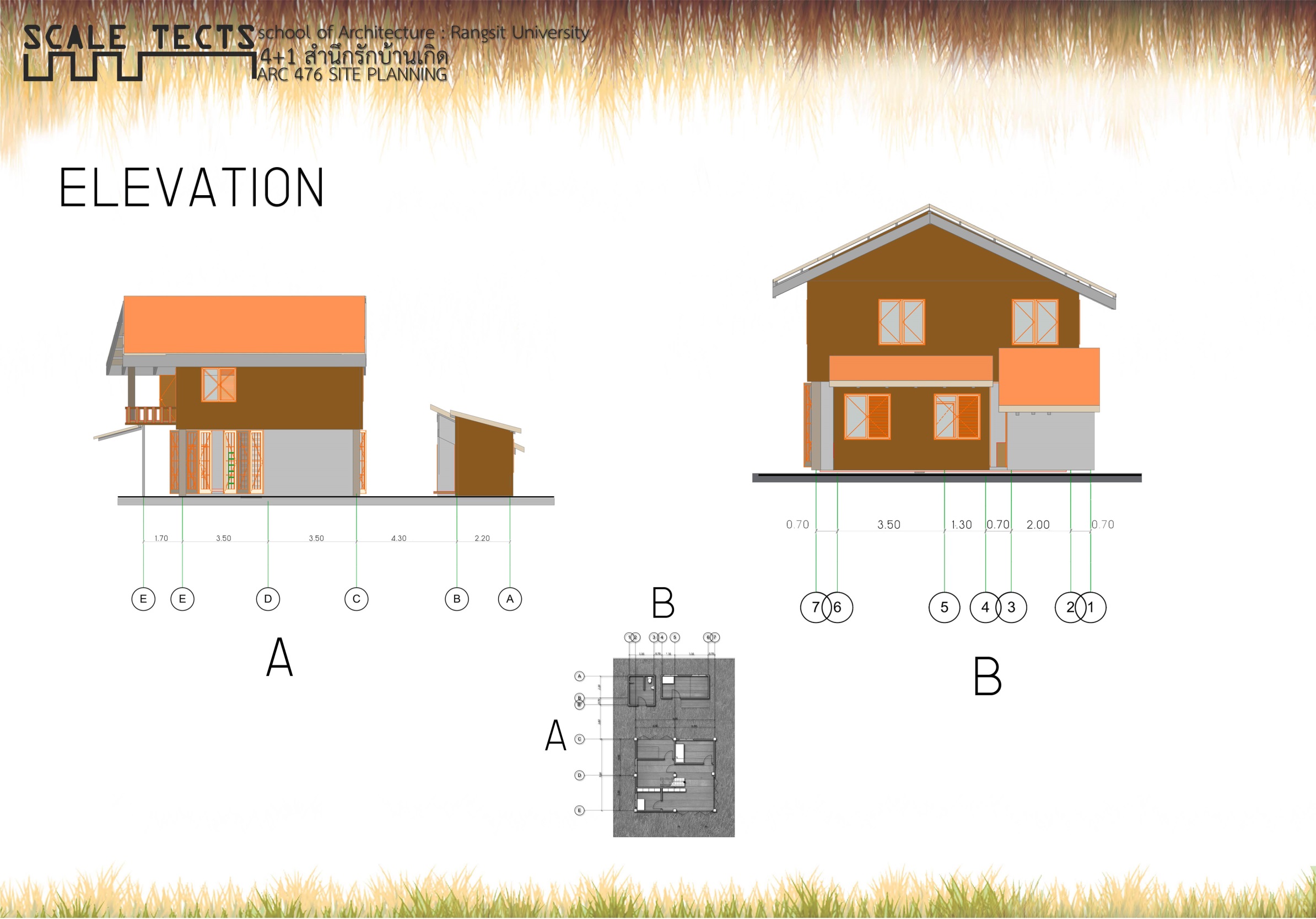 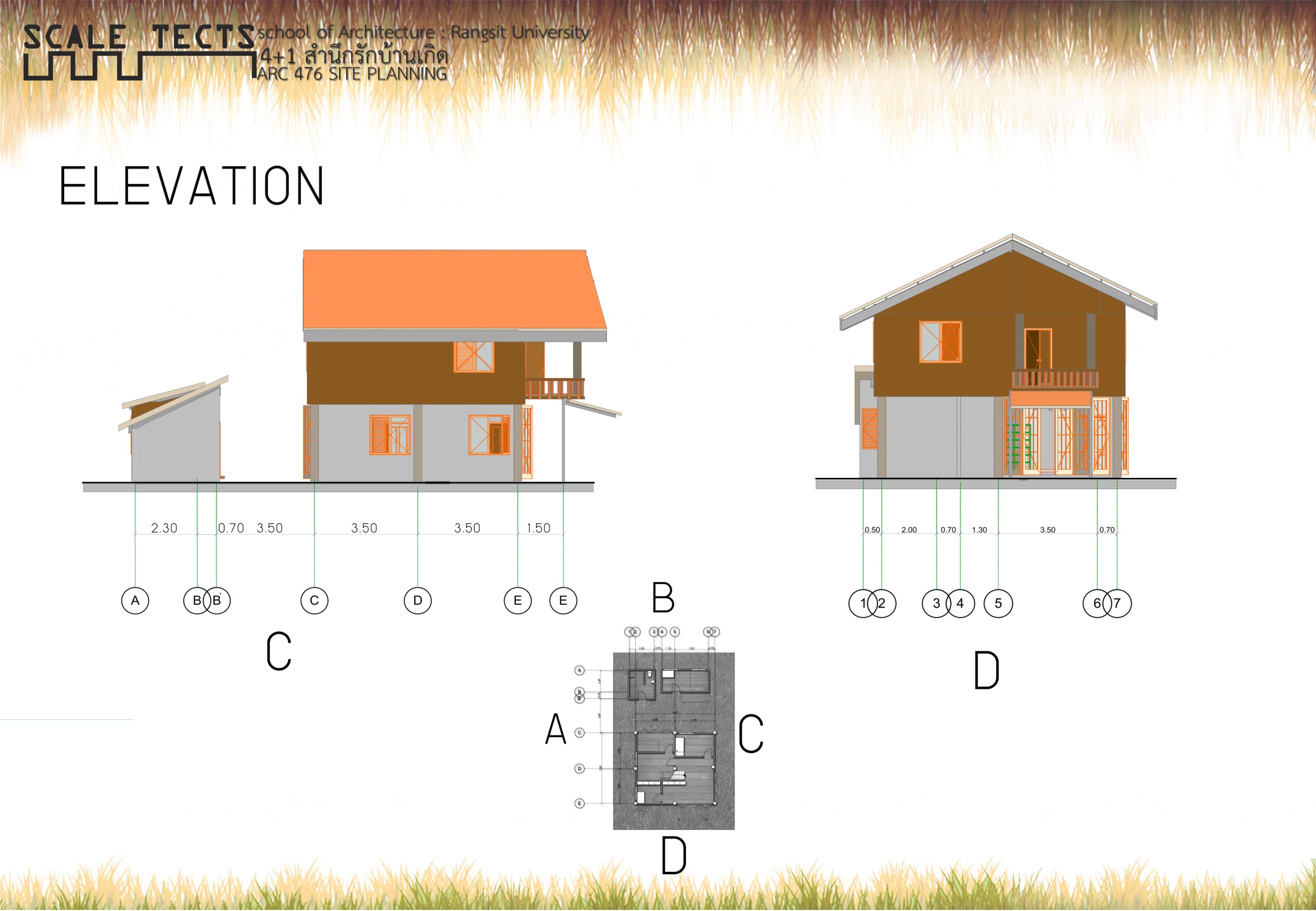 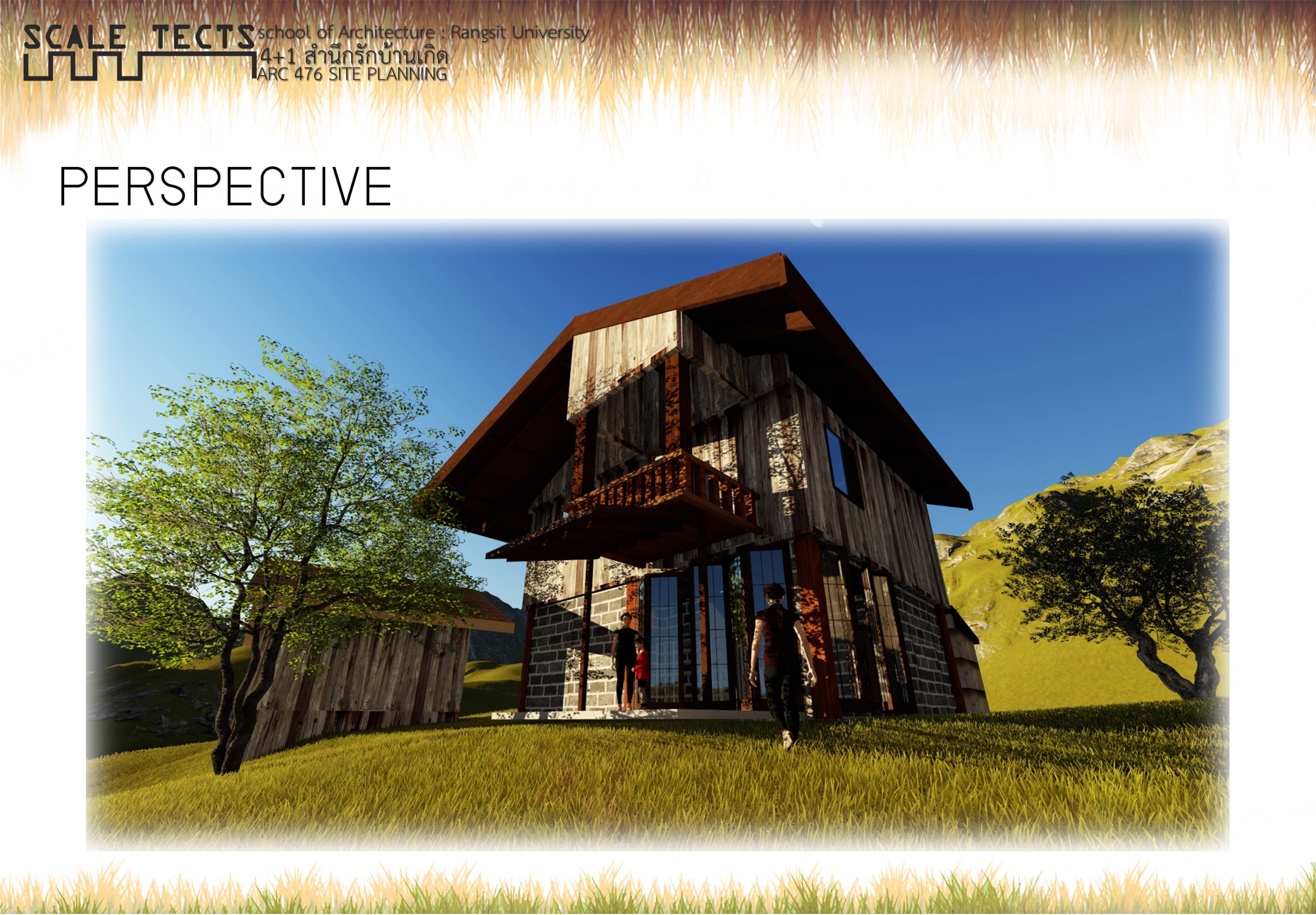